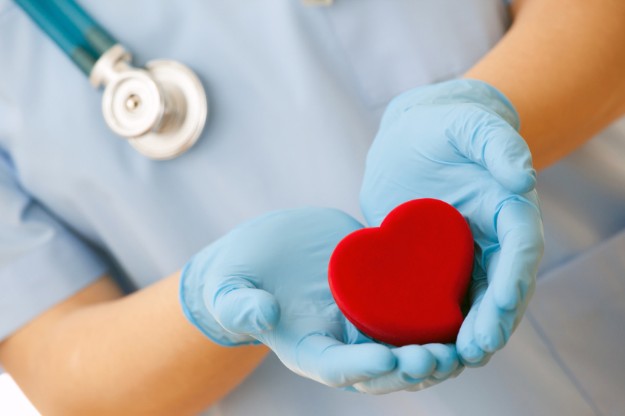 Серцево-судинна система людини
Система кровообігу,або кровоносна,або серцево-судинна,- це велика розгалужена транспортна система . Вона безперервно, протягом усього життя людини, розносить кисень, поживні речовини,гормони по організму, забираючи з клітин, тканин і органів відпрацьовані продукти обміну речовин, тобто здійснює гемодинаміку(рух крові в організмі).
Артерії
Судини, які беруть початок від серця називаються артерії. Вони несуть кров до всіх органів. Стінка цих судин складається із трьох шарів: внутрішнього – ендотелію; середнього – м’язового та зовнішнього – сполучнотканинного. За рахунок скорочення або розслаблення м’язів, може змінюватися просвіт судин.
Вени
Судини, які несуть кров від органів та тканин до серця називаються венами. Їхня стінка має також три шари, але вони тонші і менш еластичні. У просвіті великих вен наявні кишенькові клапани, які перешкоджають зворотному току крові.
Капіляри
Найдрібніші судини, стінки яких утворені лише одним шаром плоских епітеліальних клітин називаються капілярами. У них відбувається обмін речовин між кров’ю і клітинами тіла. По всьому організму капіляри утворюють капілярні сітки.
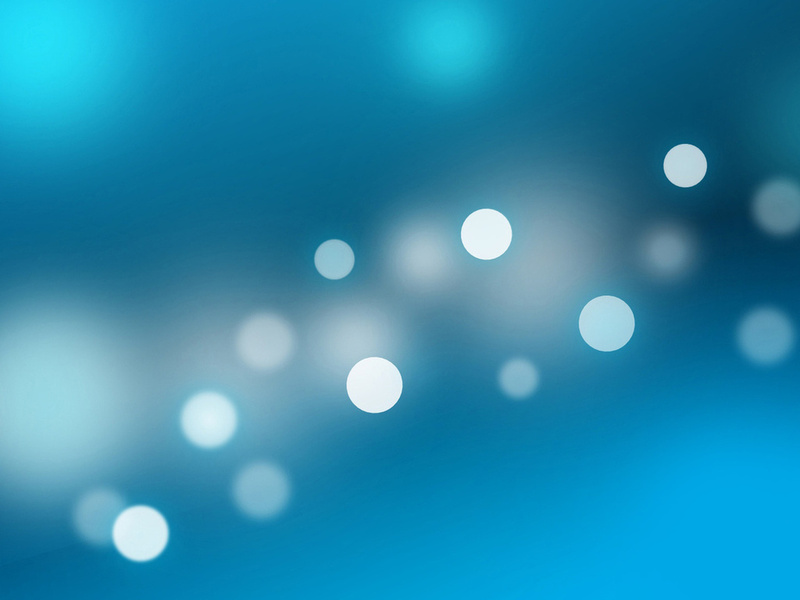 Рух крові по судинах
Кров рухається по судинах в результаті ритмічної роботи серця. Ця робота створює і підтримує різницю тиску в судинах. У аорті тиск = 120-150 мм рт.ст., у великих артеріях до 120 мм рт.ст., у порожнистих венах – 3-8 мм рт.ст. Така різниця тисків і є основною причиною руху крові по організму.
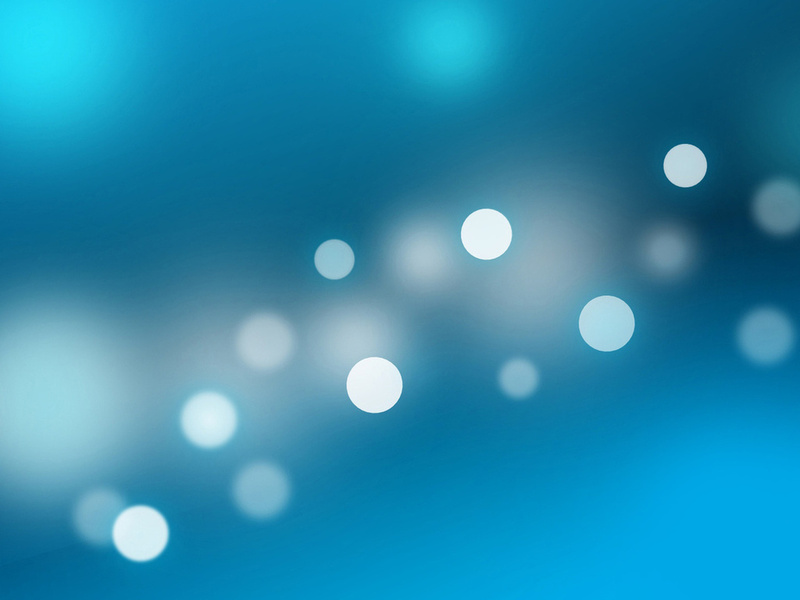 Артеріальний тиск
Під час скорочення серця кров під тиском виштовхується в артерії. У аорту з тиском 120 мм рт.ст., у легеневу артерію – 25 мм рт.ст. Це систолічний тиск.Під час розслаблення серця тиск
    у аорті та великих артеріях 
    становить 80 мм рт.ст., а в 
    Легеневій артерії –10 мм рт.ст.
    Це діастолічний тиск.
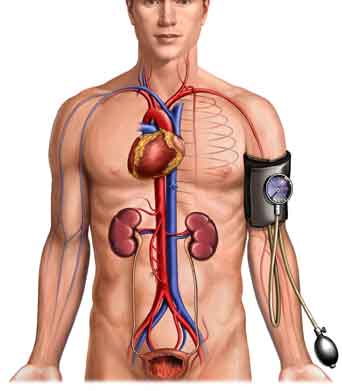 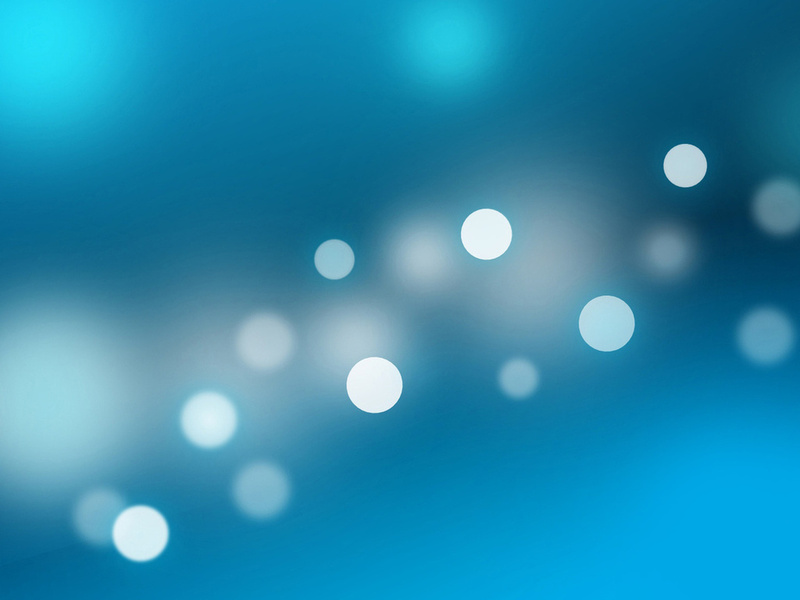 Швидкість руху крові
Швидкість крові в усіх судинах неоднакова: в аорті – 0,5 м\сек, а в капілярах – 0,5-10 мм\сек. Мала швидкість в капілярах забезпечує достатній час для обміну речовин між кров’ю та клітинами.
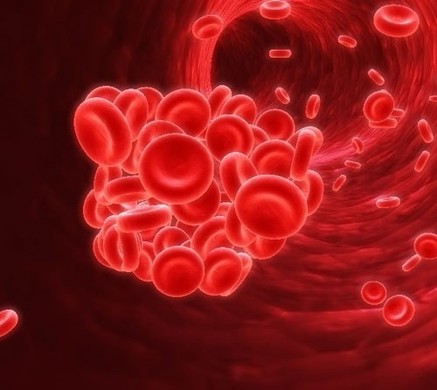 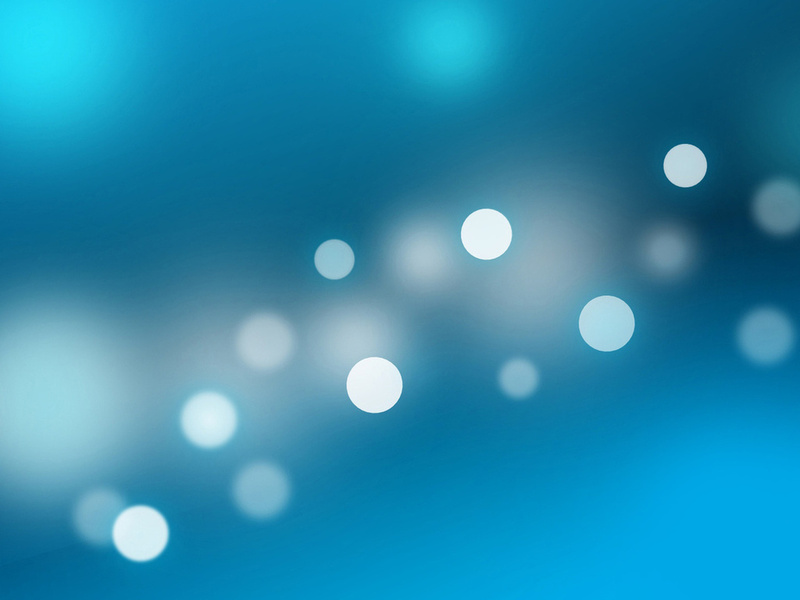 Пульс
Ритмічні коливання стінки артеріальних судин, викликані тиском крові в аорті під час систоли, називають артеріальним пульсом.Частота пульсу у дорослої 
     людини становить 60-75 
     ударів на хвилину.
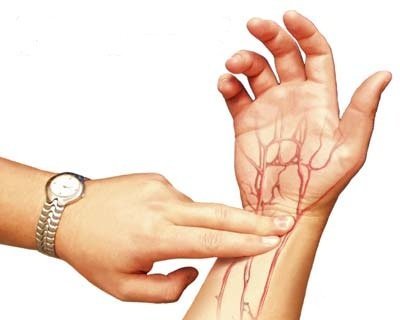 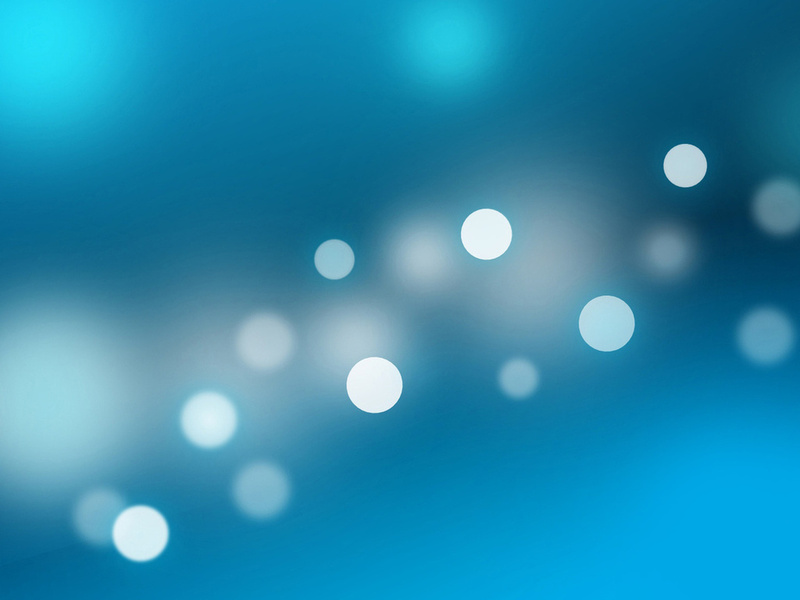 Регуляція кровообігу
Здійснюється регуляція нервовою системою та гуморальними чинниками. Нервові волокна симпатичного відділу іннервують більшість артерій і вони звужуються, а судини серця розширюються. Гормон надниркових залоз – адреналін – звужує судини шкіри і черева, а судини серця розширює. Інтенсивність кровообігу залежить від фізичних навантажень, температури тіла, емоційного стану, вживання певних хімічних речовин …Порушення кровообігу призводить до складних змін у здоров’ї людини.
[Speaker Notes: Шолдо]
Як бачимо, система кровообігу - це замкнена система. Вона складається з двох кіл кровообігу - великого та малого.
Мале коло кровообігу
Починається з правого шлуночка легеневим стовбуром, який поділяється на дві легеневі артерії. Вони несуть кров до легень, де вона збагачується киснем. Повертається кров по 4 легеневих венах, які впадають у ліве передсердя. 
    У легенях відбувається обмін газами: кисень переходить до крові, а вуглекислий газ – до легень, а потім видихається, тобто венозна кров перетворюється на артеріальну.
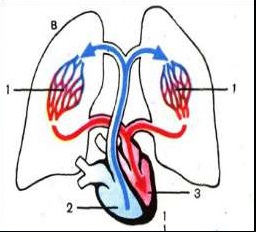 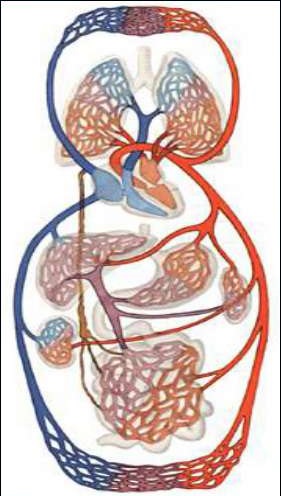 Велике коло кровообігу
Починається з лівого шлуночка аортою, яка поділяється на дрібніші артерії, що несуть кров до всіх органів, крім легень. Закінчується коло двома порожнистими венами, які впадають у праве передсердя.
    Рухаючись по тілу, кров артерій віддає кисень та поживні речовини клітинам тіла та із артеріальної перетворюється на венозну.
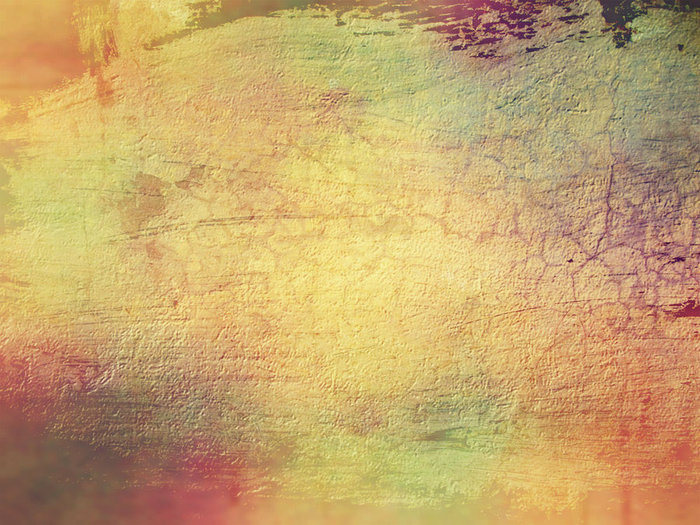 Основні захворювання серця:
Ішемічна хвороба
Дистонія  
Атеросклероз
Інсульт
Гіпертонічна хвороба  
Варикозне розширення вен 
Тромбофлебіт
Ішемічна хвороба серця (ІХС) — порушенням кровопостачання міокарду внаслідок пошкодження коронарних артерій.
    Першим проявом (і, на жаль, останнім) може бути раптова смерть або інфаркт міокарда, стенокардія, серцева недостатність, порушення ритму серця.
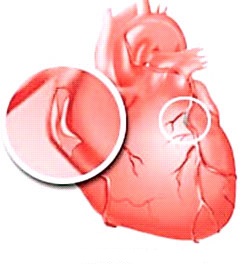 Дистонія  — порушення тонусу судин. Характеризується порушенням кровообігу і кровопостачання органів. 
    Раптово з’являються запаморочення, озноб, оніміння кінцівок, серцебиття. Вона є фоном для розвитку інших патологій, наприклад мігрені.
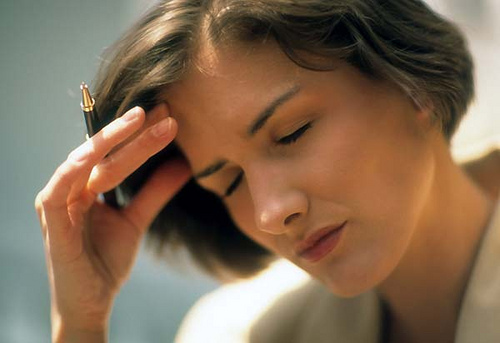 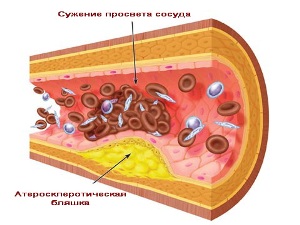 Атеросклероз  — хронічне 
    захворювання, що 
    характеризується 
    ущільненням стінок 
    артерій, звуженням  їхнього просвіту й частим 
     утворенням тромбів.
    Випадання волосся, сухість шкіри, ущільнення периферичних артерій, біль у грудях, підвищення артеріального тиску, запаморочення, відчуття пульсації вголові, шум у вухах і т.д.
Інсульт  — гостре порушення мозкового кровообігу, що спричинює ушкодження тканин мозку і розлади його функцій. Симптоми інсульту: - прилив крові до лиця; - людина бачить предмети в червоному кольорі; - різкий головний біль, блювота, судоми.
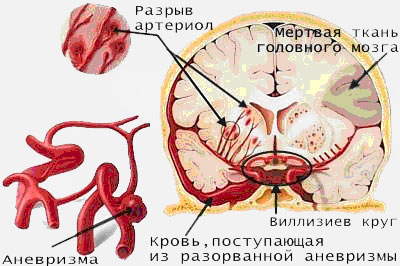 Гіпертонічна хвороба  — синдром підвищення артеріального тиску. 
   При артеріальній гіпертензії перш за все страждають наступні органи: - головний мозок (інсульт) - серце (інфаркт, ішемічна хвороба серця) - нирки (ниркова недостатність) - очі (зниження зору, ангіопатія сітківки)
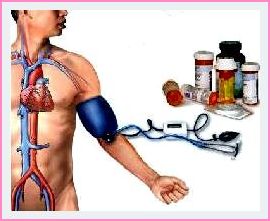 Варикозне розширення вен  — захворювання, що проявляється нерівномірним розширенням вен.
   Симптоми - відчуття важкості в нижніх кінцівках.Часто наприкінці дня ноги набрякають. При ходінні ноги стомлюються. Вночі можуть з'являтися тупий або пронизливий біль,судоми в 
    ногах.
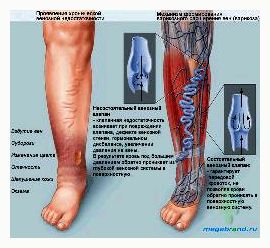 Тромбофлебіт - закупорка вени згустком крові (тромбом) з розвитком запалення стінки судини.
     При тромбофлебіті вени напружені, болючі при доторкуванні, шкіра над ушкодженою ділянкою червоніє, підвищується температура тіла, частішає серцебиття.
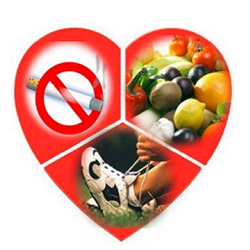 Профілактика хвороб серця:
Здорове харчування, відмова від частого вживання жирної, копченої їжі 
Фізичні вправи 
Відмова від куріння та алкоголю 
Вживання страв, що містять калій та магній
Дбайте про своє серце і будьте здорові!
Підготували учениці 9-А класуПіддяча ВіраЛуценко ОлександраКарапота ПолінаТкаченко Дар’я